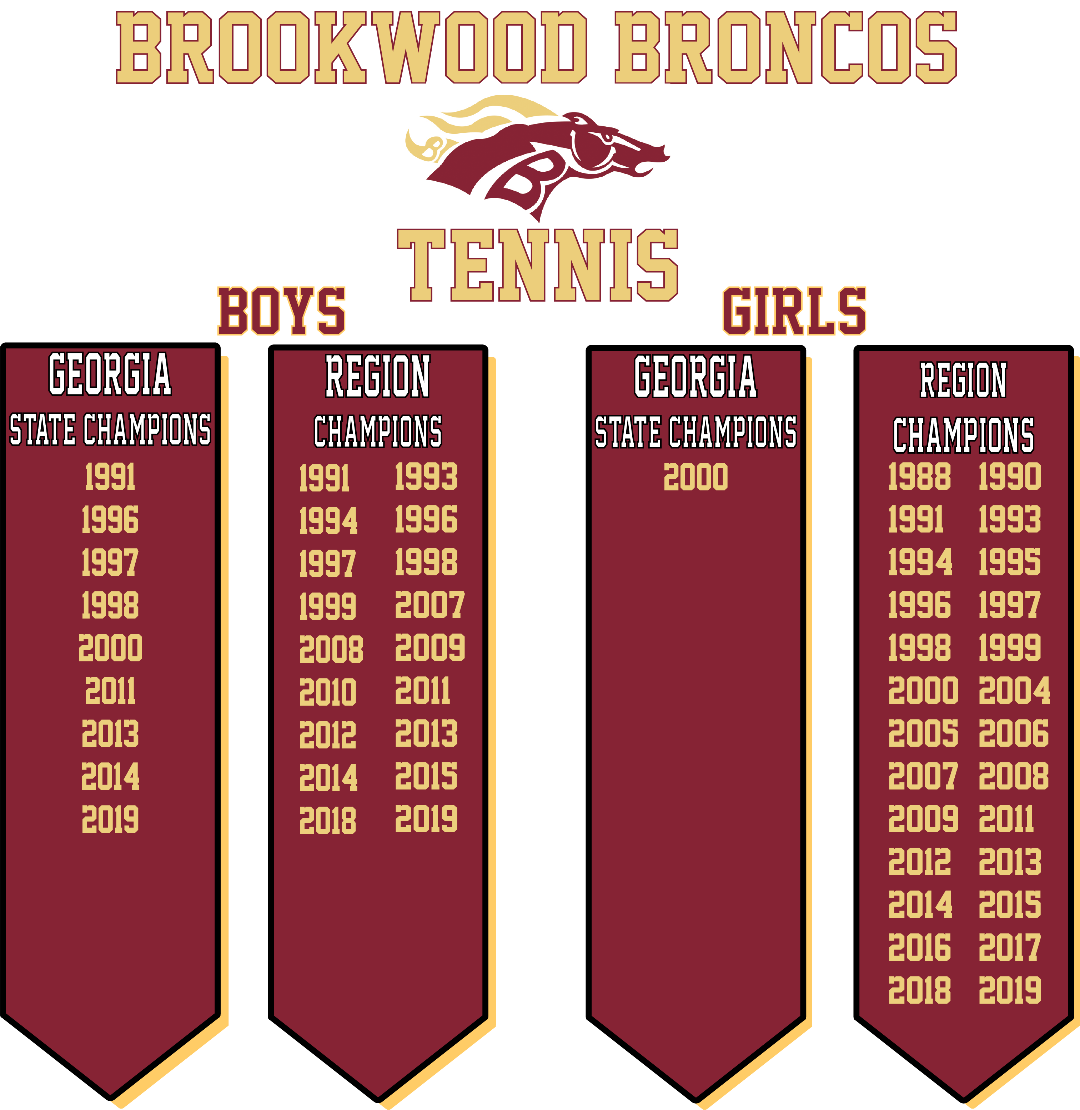 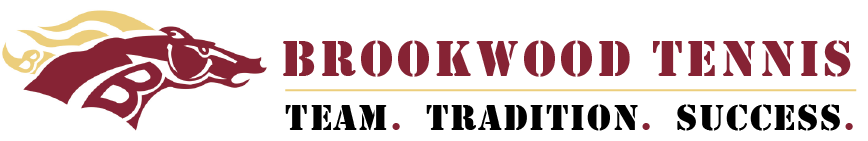 2022 BHS Tennis Kickoff Meeting
January 19, 2022
Agenda
Welcome Ivan Asteghene
Brookwood Racquet Club IntroductionBHS Racquet Club Board
Team News and InformationCoach Daniel Bowles and Coach Rachel McElroy
Paperwork and Spirit WearBHS Racquet Club Board
2022 Board
PresidentIvan Asteghene
Vice PresidentJim Herren
Vice PresidentCristy Williams
TreasurerPete Fox
SecretaryKat Hamilton
Member-at-LargeUma Shankar
2022 Board Leaders
Team ParentsKat Hamilton
Spirit Wear and UniformsIvan Asteghene
Digital Uma Shankar
Bronco AcesIvan Asteghene
SponsorshipsUma Shankar
Fundraising Coordinator Uma Shankar
BanquetCristy Williams
Our Mission
Provide financial support for BHS Tennis program
(10 State Championships, 46 Region Championships)
Develop community outreach programs for the long-term benefit of BHS Tennis
Promote BHS Tennis and our student-athletes
Provide operational support for coaches and administrators
Parent/Player Expectations
Support of coaches, players and parents
Understanding tennis at Brookwood is a team sport
Time
Transportation to matches
Match support
Bronco Aces
Program promotion
Financial | program is funded through parents and sponsors (no ticket sales!)
Budget | Overview
2022 Priorities
Allow BHS Tennis players to represent our school and community with confidence 
Brookwood Racquet Club Bill Shields Scholarship ($1000 per gender)
Tournament opportunities
Invest in current year operating budget
Carryover enough funds to prepare pre-season 2023
Pay JV Coaching Stipends
Fund Incentive Bonuses to coaches
Expectations – Financial
© 2021,BHS Racquet Club
9
Budget | Additional Expenses
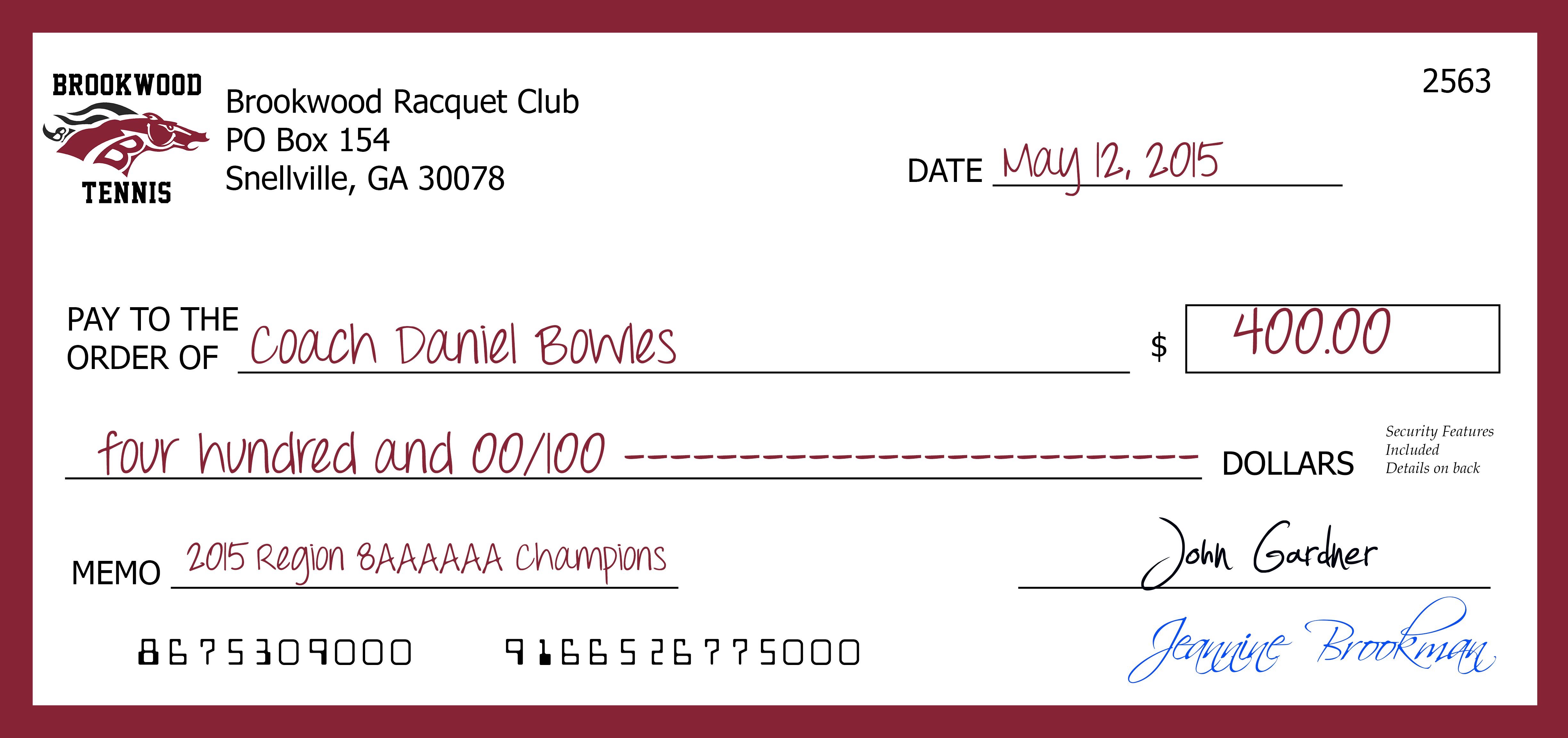 Brookwood High School Racquet Club coaches bonus
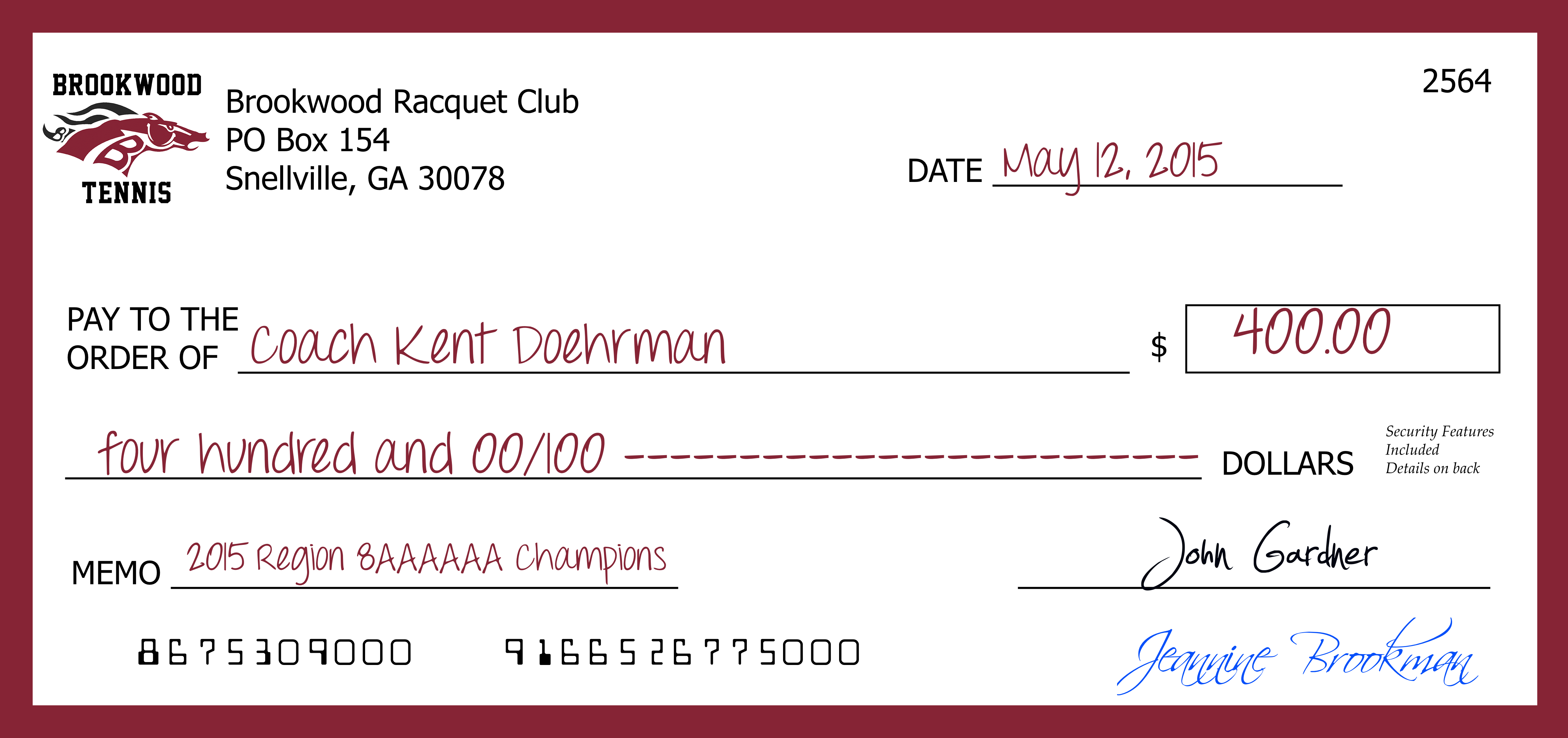 Sponsorships
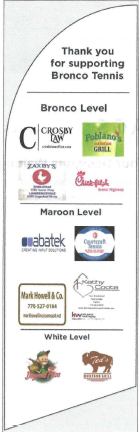 Opportunity for all companies and organizations to participate
Multiple levels
Bronco - $500 
Maroon - $300
Gold - $200
White - $100
Tax deductible BHS Racquet Club is 501c(3)
Family Sponsorship
Minimum $100 obligation per player due tonight
Payment of $300 Corporate Sponsorship
Offset options (Note: check can be cut by treasurer)
Minimum obligation can be offset by securing a minimum $300 Corporate Sponsorship or through individual fundraising opportunity (As described in next slide)
Individual Fundraising Opportunity
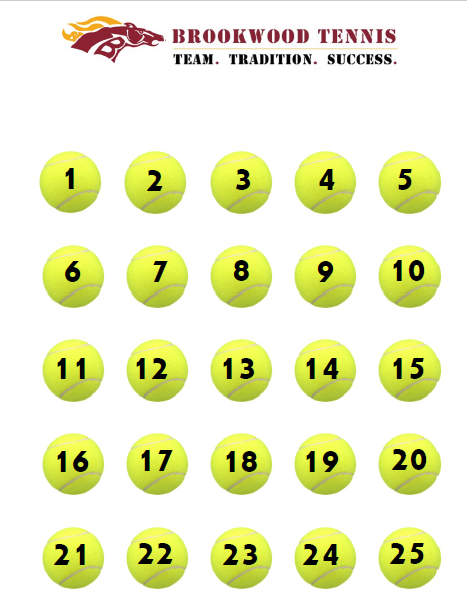 Operating Budget Fundraiser(Bronco Aces)
Supports our community development
Three Sunday sessions (based on age groups) per day 
3/6, 3/20, 3/27 (Rain Date TBD) $30 per child
Coordinated by Ivan Asteghene
Led by our own Players improving Peer Leadership
Players required to support during the event
80+ kids in 2020 from K - 8th
Spirit Wear
Spirit wear – pictures of items on website
Order form is available on website under BHS Racquet Club tab
Please refer to Order Form for ordering deadlines.  We have a very quick turnaround for the orders so we can get items back before the end of the season.
Coach McLane and Coach McElroy
2022 Bronco Tennis
2022 Coaching Staff
VARSITY BOYSCoach Ben McLane
VARSITY GIRLS	Coach Rachel McElroy
JUNIOR VARSITY BOYSCoach
JUNIOR VARSITY GIRLSCoach
Team Introductions
Coaches
2022 Brookwood Boys Junior Varsity
2022 Brookwood Girls Junior Varsity
2022 Brookwood Boys Varsity
2022 Brookwood Girls Varsity
2022 Home Courts
VARSITY BOYS		Montclair

		VARSITY GIRLS		Bright Water and River Oaks
                                                                           
		JUNIOR VARSITY BOYS AND GIRLS		Brookwood Manor
2022 Tournament
Lagrange Tournament (3/11-3/13)
Elite tournament by invitation only
Hotel Rooms are responsibility of parents.
Varsity only
More details will be provided as we get closer to the dates
Closing
Items to be completed online
All items can be found under the BHS Racquet Club tab on brookwoodtennis.com
Registration – choose your child’s team and fill in the google doc.  When you have completed the form, you will receive a confirmation email with the BHS Racquet Club’s PayPal link.
Checkout – either pay by PayPal or if paying by check you need to have it to the BHS front desk before 3 p.m. on Friday, 2/4/2022.  Please put your check in an envelope with your player’s name on the check.
Spirit Wear – please follow the instructions on the Spirit Wear Order form.  This is also due by Friday 2/4/2022.
2022 Team Parent
Girls Varsity
Boys Varsity
Boys JV
Girls JV
Support Needed
Sponsorship
Aces
Banquet
Fundraising
Team Parents
Website
Board Positions (Treasurer, President)
Thank you!
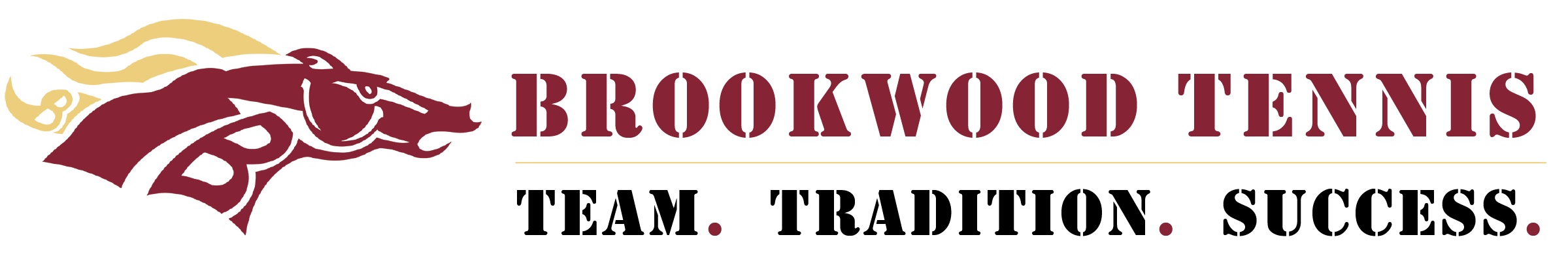 Forms - Releases
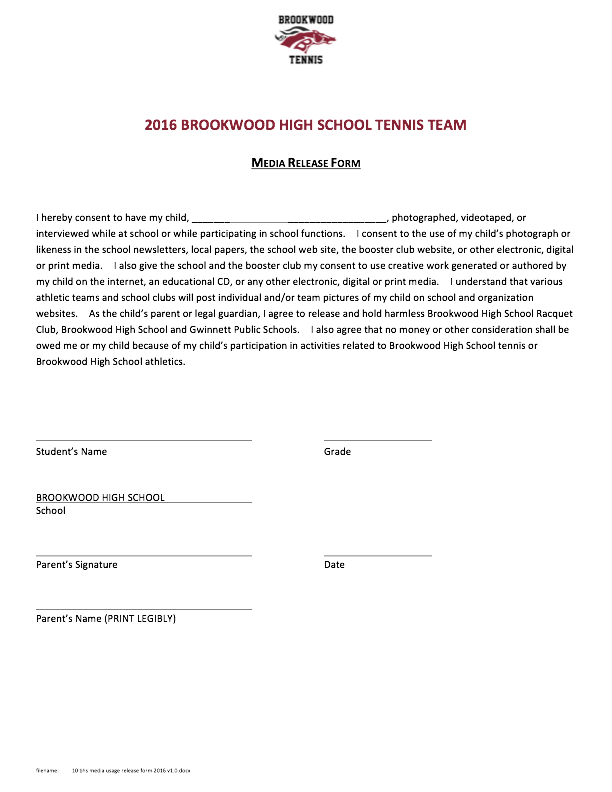 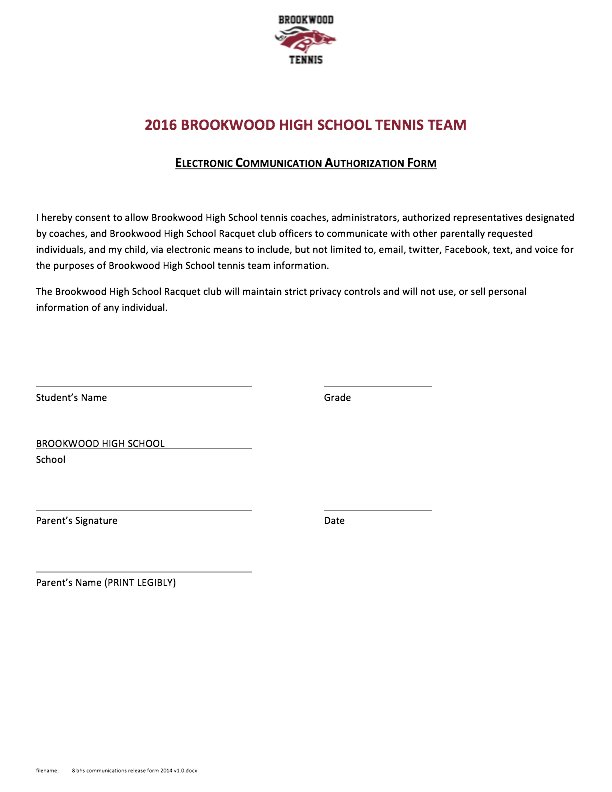 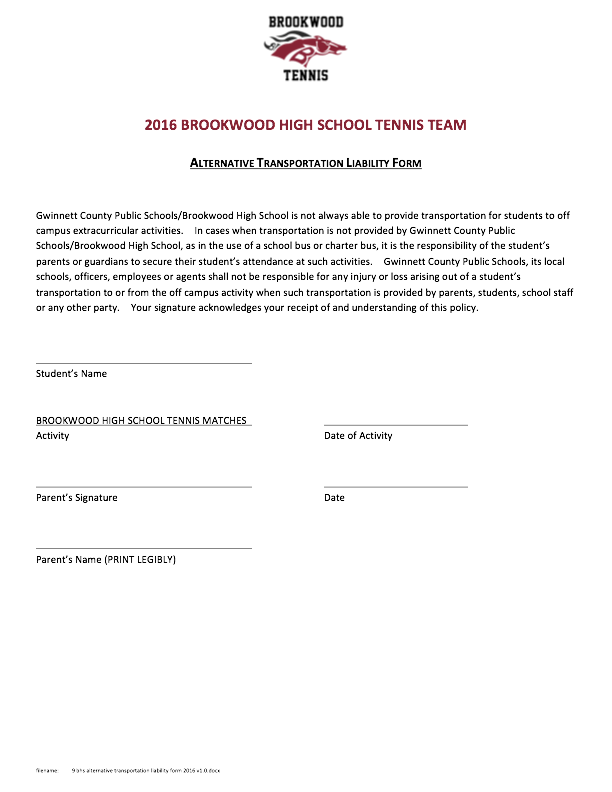 New Player Breakout
Key Dates
January 27  6:30pm	    	Kickoff Meeting – Media Center
TBD				    	Pictures		          	
February 18th				First matches JV
Canceled				Deco Turf (Chattanooga) - Varsity
March 26 		             	Senior Night (all teams) – Rhodes Jordan
April 5 - 9   				Spring Break
April 9-10				Regions Semifinals and Finals
May 8                    			State Tournament
May ?  					Banquet
Go to brookwoodtennis.com
for all information
Budget | Overview
2021 Priorities
Enable 2021 teams to compete for championships in Region, in Georgia and in elite high school tournaments
Allow BHS Tennis players to represent our school and community with confidence